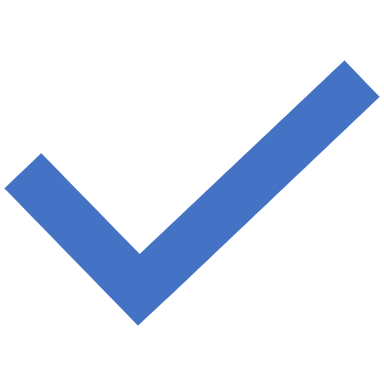 ÖZEL EĞİTİM SINIFI OKUMA ETKİNLİKLERİ
GRUP HARFLER
E-L-A-K-İ-N
ÖZEL EĞİTİM SINIFI OKUMA ETKİNLİKLERİ
ÖZEL EĞİTİM SINIFI OKUMA ETKİNLİKLERİ
ÖZEL EĞİTİM SINIFI OKUMA ETKİNLİKLERİ
ÖZEL EĞİTİM SINIFI OKUMA ETKİNLİKLERİ
ÖZEL EĞİTİM SINIFI OKUMA ETKİNLİKLERİ
ÖZEL EĞİTİM SINIFI OKUMA ETKİNLİKLERİ
ÖZEL EĞİTİM SINIFI OKUMA ETKİNLİKLERİ
ÖZEL EĞİTİM SINIFI OKUMA ETKİNLİKLERİ
ÖZEL EĞİTİM SINIFI OKUMA ETKİNLİKLERİ
ÖZEL EĞİTİM SINIFI OKUMA ETKİNLİKLERİ
ÖZEL EĞİTİM SINIFI OKUMA ETKİNLİKLERİ
ÖZEL EĞİTİM SINIFI OKUMA ETKİNLİKLERİ
ÖZEL EĞİTİM SINIFI OKUMA ETKİNLİKLERİ
ÖZEL EĞİTİM SINIFI OKUMA ETKİNLİKLERİ
ÖZEL EĞİTİM SINIFI OKUMA ETKİNLİKLERİ
ÖZEL EĞİTİM SINIFI OKUMA ETKİNLİKLERİ
ÖZEL EĞİTİM SINIFI OKUMA ETKİNLİKLERİ
ÖZEL EĞİTİM SINIFI OKUMA ETKİNLİKLERİ
ÖZEL EĞİTİM SINIFI OKUMA ETKİNLİKLERİ
ÖZEL EĞİTİM SINIFI OKUMA ETKİNLİKLERİ
ÖZEL EĞİTİM SINIFI OKUMA ETKİNLİKLERİ
ÖZEL EĞİTİM SINIFI OKUMA ETKİNLİKLERİ
ÖZEL EĞİTİM SINIFI OKUMA ETKİNLİKLERİ
ÖZEL EĞİTİM SINIFI OKUMA ETKİNLİKLERİ
ÖZEL EĞİTİM SINIFI OKUMA ETKİNLİKLERİ
ÖZEL EĞİTİM SINIFI OKUMA ETKİNLİKLERİ
ÖZEL EĞİTİM SINIFI OKUMA ETKİNLİKLERİ
ÖZEL EĞİTİM SINIFI OKUMA ETKİNLİKLERİ
ÖZEL EĞİTİM SINIFI OKUMA ETKİNLİKLERİ
ÖZEL EĞİTİM SINIFI OKUMA ETKİNLİKLERİ
ÖZEL EĞİTİM SINIFI OKUMA ETKİNLİKLERİ
ÖZEL EĞİTİM SINIFI OKUMA ETKİNLİKLERİ
ÖZEL EĞİTİM SINIFI OKUMA ETKİNLİKLERİ
ÖZEL EĞİTİM SINIFI OKUMA ETKİNLİKLERİ
ÖZEL EĞİTİM SINIFI OKUMA ETKİNLİKLERİ
ÖZEL EĞİTİM SINIFI OKUMA ETKİNLİKLERİ
ÖZEL EĞİTİM SINIFI OKUMA ETKİNLİKLERİ
ÖZEL EĞİTİM SINIFI OKUMA ETKİNLİKLERİ
ÖZEL EĞİTİM SINIFI OKUMA ETKİNLİKLERİ
ÖZEL EĞİTİM SINIFI OKUMA ETKİNLİKLERİ
ÖZEL EĞİTİM SINIFI OKUMA ETKİNLİKLERİ
ÖZEL EĞİTİM SINIFI OKUMA ETKİNLİKLERİ
ÖZEL EĞİTİM SINIFI OKUMA ETKİNLİKLERİ
ÖZEL EĞİTİM SINIFI OKUMA ETKİNLİKLERİ
ÖZEL EĞİTİM SINIFI OKUMA ETKİNLİKLERİ